Scuola infanzia Aldo Moro
Corigliano Calabro
Che buona la spremuta …
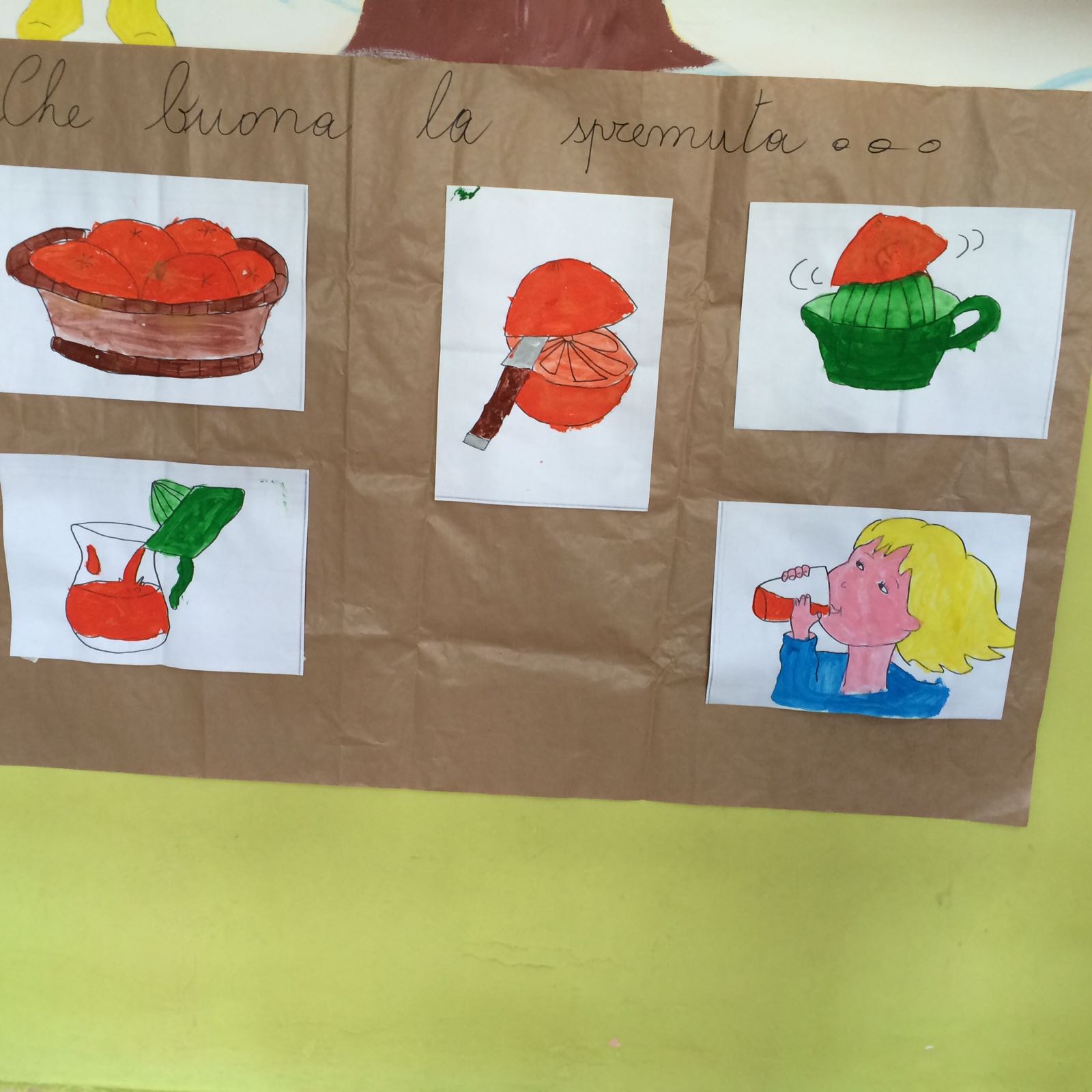 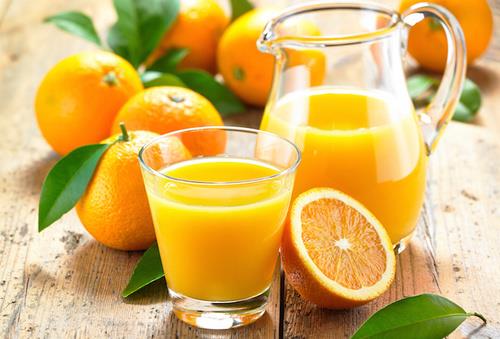 Scuola infanzia Aldo Moro
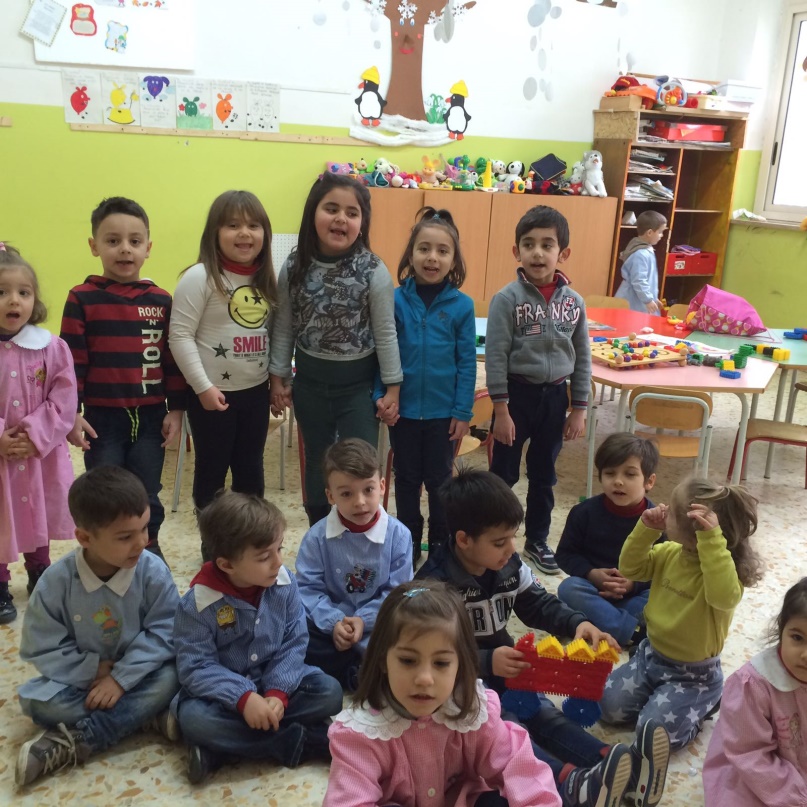 Gli alunni della scuola dell’infanzia si sono divertiti a fare la spremuta di arance
Scuola infanzia Aldo Moro
Le maestre hanno evidenziato prima le caratteristiche degli agrumi con l’osservazione e la manipolazione coinvolgendo, la vista, il tatto, l’odorato e il gusto
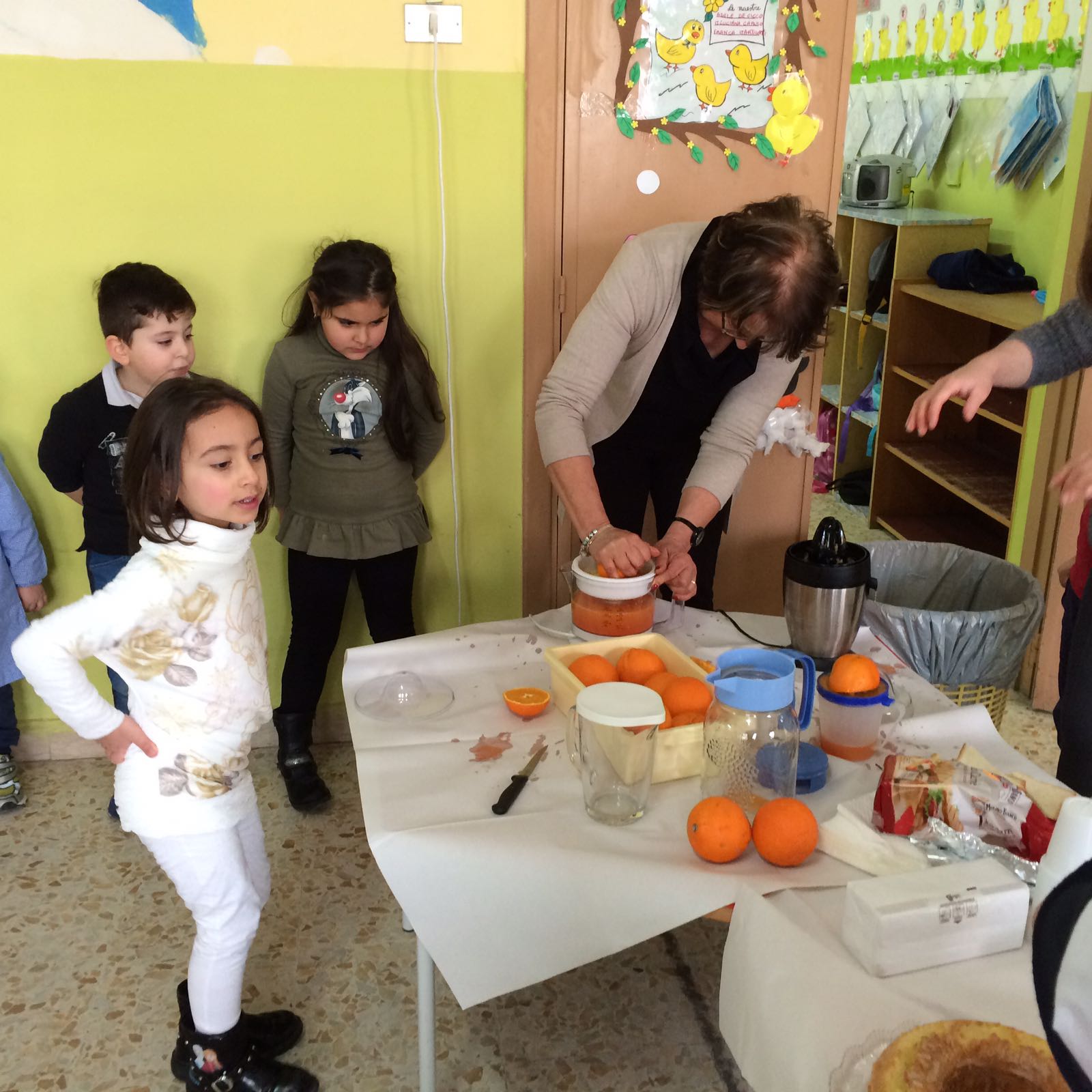 Scuola infanzia Aldo Moro
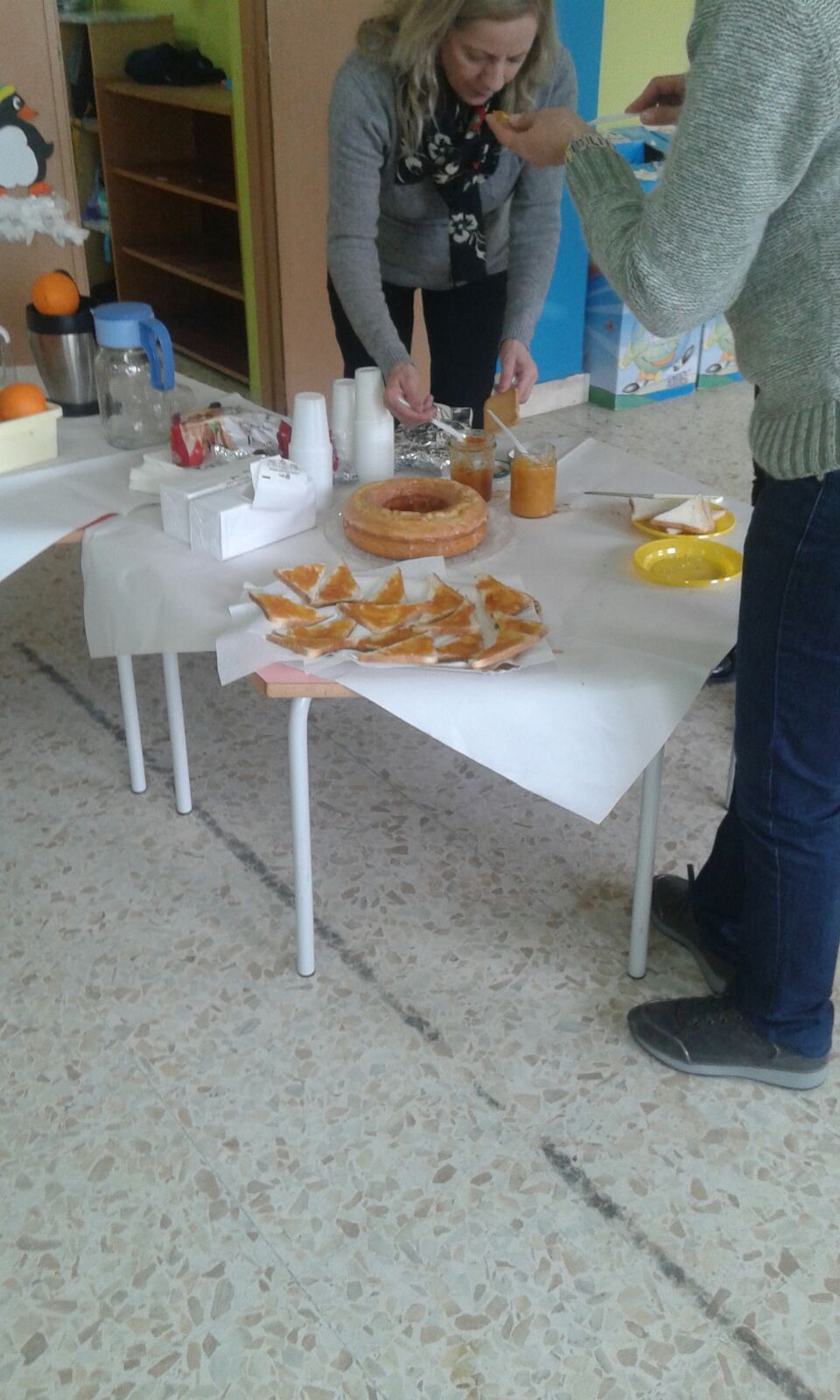 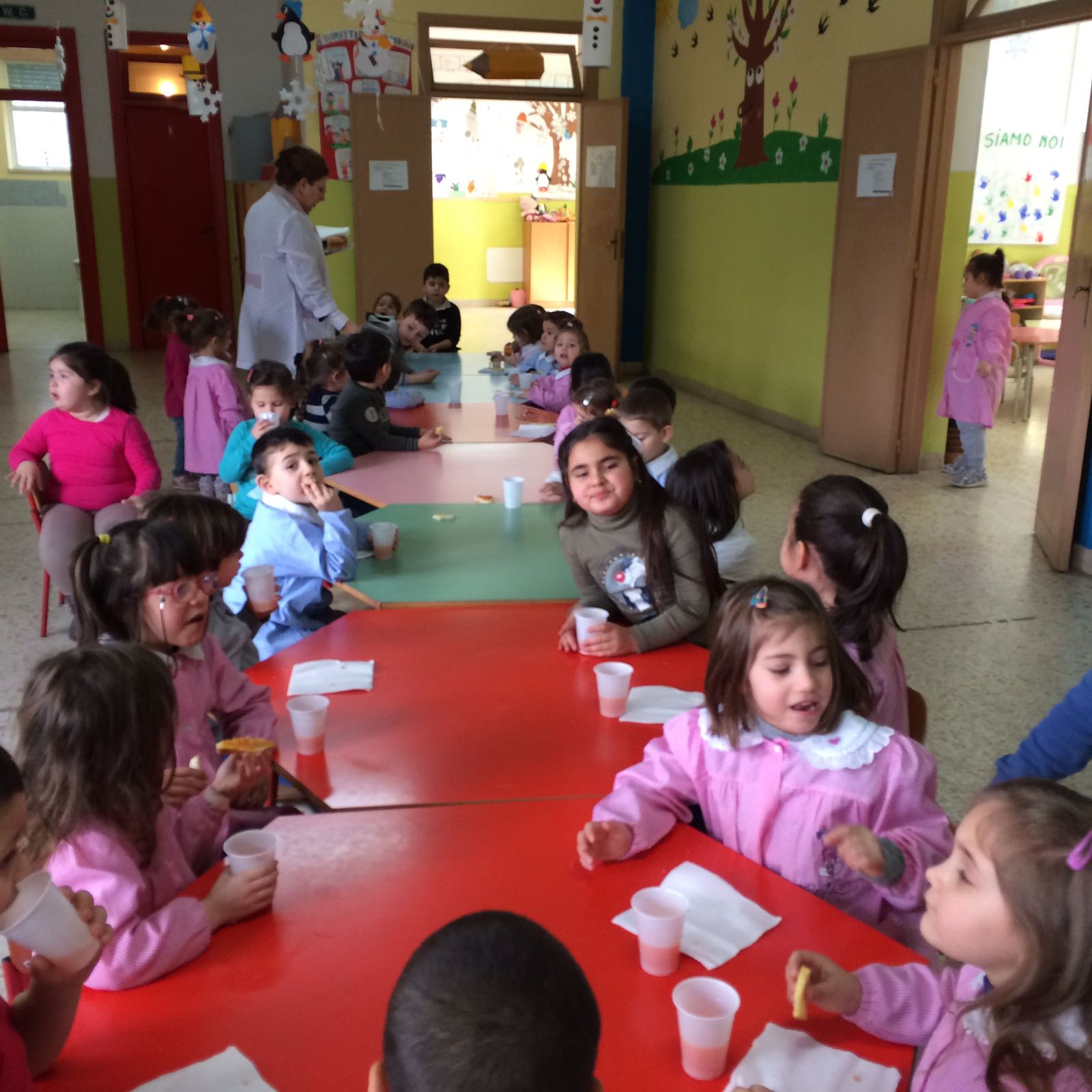